Visie van het magazine
Een template om je visie in een presentatie te gieten
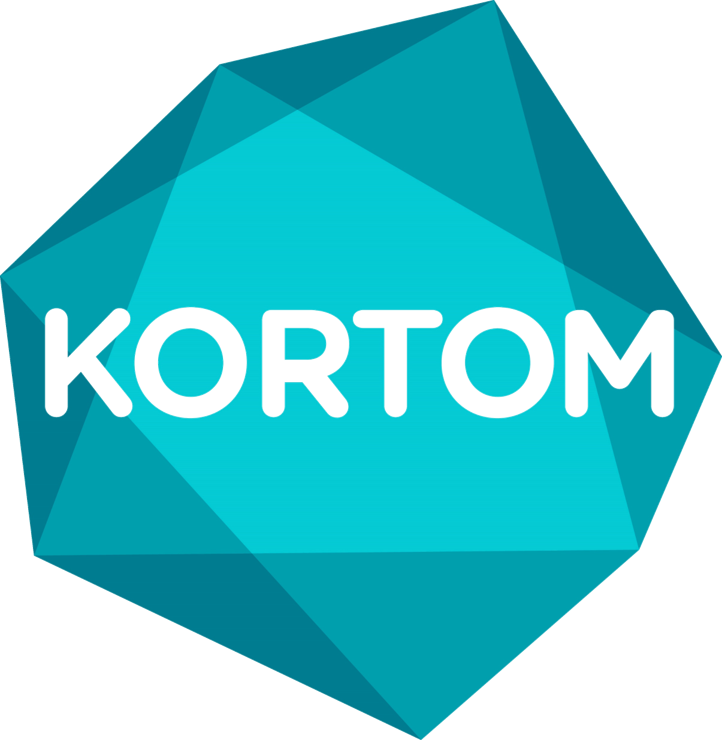 1
Over deze template
Met deze template maak je een presentatie over je magazine. Deze presentatie zorgt ervoor dat collega’s begrijpen:
Waarom het magazine wordt gemaakt
Welke verhalen je opneemt en waarom
Hoe ze kunnen helpen

Giet deze presentatie in je eigen huisstijl. 

In de notities vind je de instructies en voorbeelden, vul aan met wat van toepassing is voor jouw blad.
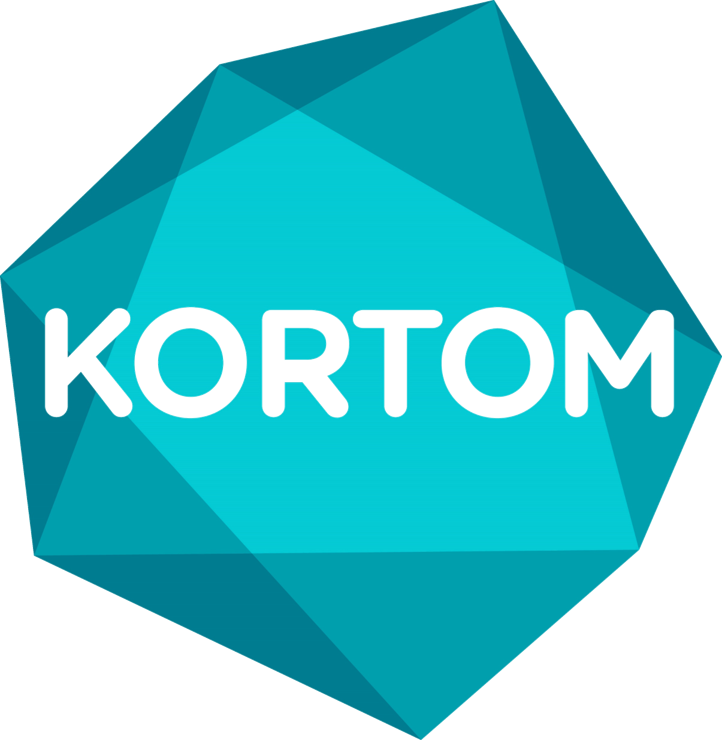 2
Waarom maken we een magazine?
De communicatiedoelstellingen van het magazine:
…
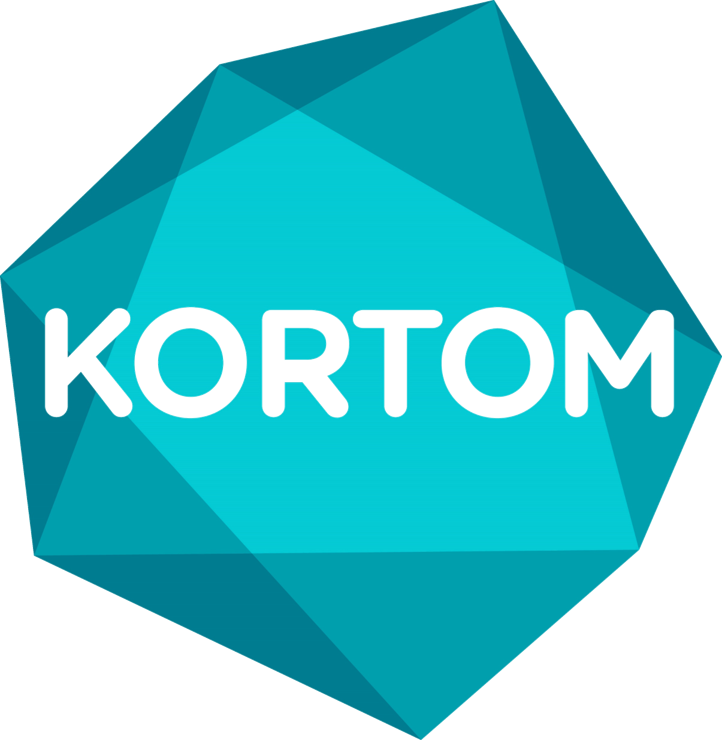 3
[Speaker Notes: [Vul hier de meerwaarde van het magazine voor de organisatie in. Ter inspiratie, zo omschrijven andere organisaties dat:]
Maarten François, Stad Kortrijk: “Met Sien magazine - een magazine waarin mensen in armoede het woord nemen - brengen we zowel de kwetsbare doelgroep als intermediairen sneller en gerichter naar producten en voordelen. Het is een magazine waarin de lezer zich herkent met verhalen waarvan ze weten: ‘dit is ook iets voor mij’.”
Els Veragten, Zorgpunt Waasland: “Onze organisatie heeft er net een fusie op zitten, een heleboel nieuwe collega’s bij elkaar. Met ons personeelsmagazine willen we verhalen brengen die de verbondenheid onder de medewerkers onderstrepen.”
Valerie Plessers, Gemeente Pelt: “PLT magazine is de lijm tussen alle Peltenaren onderling en tussen de Peltenaren en het beleid. We brengen een herkenbaar gezicht dat de realisaties van het beleid vertolkt.”]
Wat willen we met het magazine bereiken?
De communicatiedoelstellingen van het magazine:
…
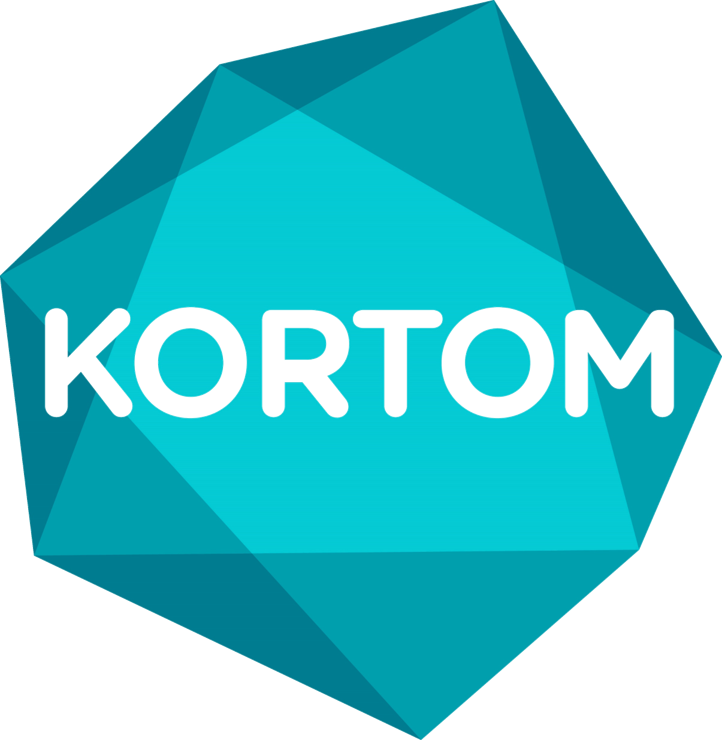 4
[Speaker Notes: Vul hier de communicatiedoelstellingen van jouw magazine in. De meest voorkomende communicatiedoelstellingen voor een zijn;
Naamsbekendheid vergroten
Expertise uitstralen
Verbinden
Informeren
Bewustzijn creëren
Activeren
Inspireren

Vul deze dia aan met de communicatiedoelstellingen voor het eigen magazine. 

Om collega’s een beter beeld te geven van de communicatiedoelstellingen, is het handig om te illustreren hoe communicatiedoelstellingen worden vertaald in artikels in het magazine. Voeg een aantal artikels en de communicatiedoelstellingen die erbij horen toe aan je presentatie.]
Het voordeel van storytellingtechnieken
Storytelling zorgt ervoor dat:
…
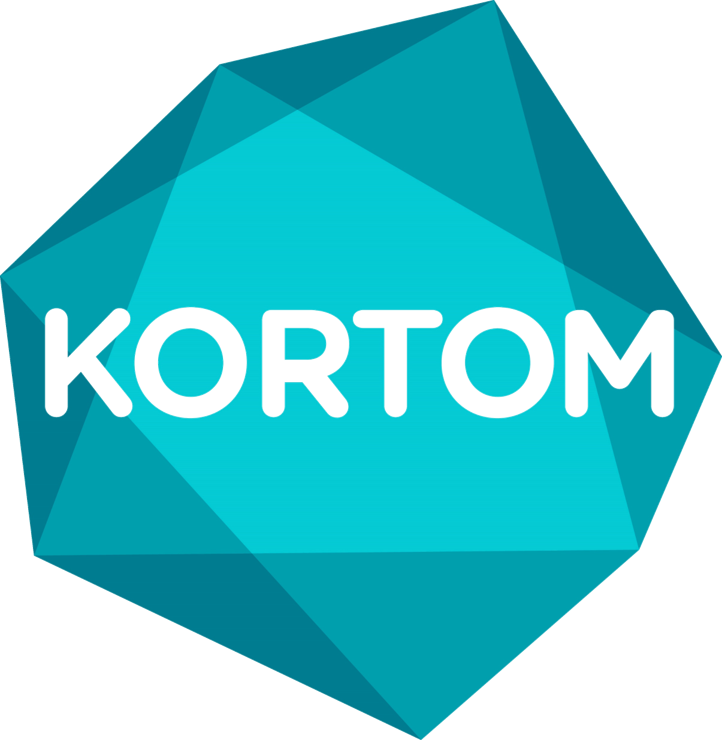 5
[Speaker Notes: Illustreer waarom het belangrijk is om in te zetten op storytelling technieken. Toon met een aantal voorbeelden wat je bedoelt met storytelling. Hoe vertaalt zich dat in jouw magazine?
Dit zijn belangrijke argumenten om met storytelling aan de slag te gaan. Storytelling zorgt ervoor dat
De lezer sneller geneigd is om het artikel te lezen (interesse verhogen)
De lezer de boodschap beter onthoudt (het vergroot de aandacht)
De lezer zich betrokken voelt (je creëert een emotionele band)
De lezer de reden of impact van een initiatief snapt (je geeft betekenis) 
De lezer gelooft wat die leest (authenticiteit)
De lezer erover zal spreken met anderen

Maak deze dia nog sterker door eigen anekdotes, ervaringen, argumenten … toe te voegen.]
Voorbeelden van storytelling in het magazine
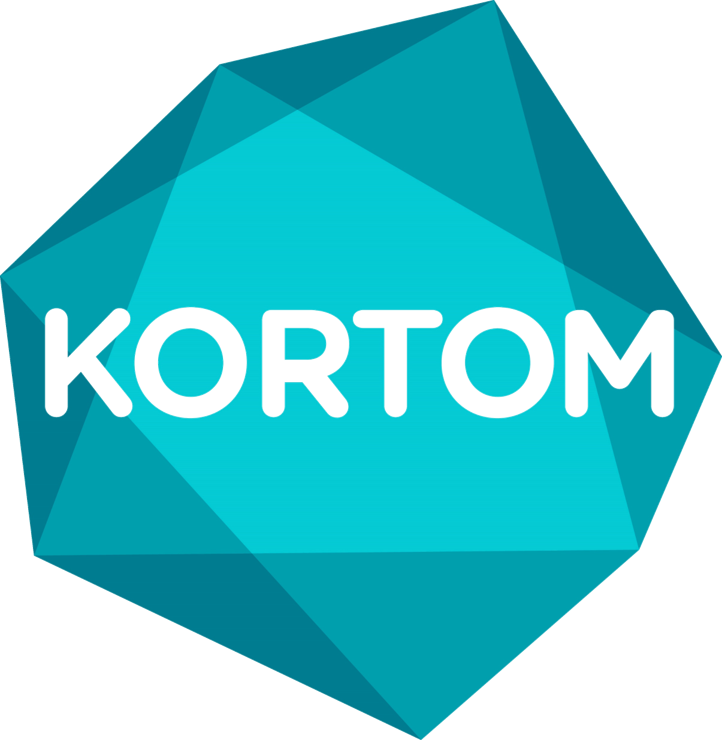 6
[Speaker Notes: Illustreer hoe je storytelling toevoegt aan het magazine, door enkele formats of artikels als voorbeeld aan het magazine toe te voegen en vermeld erbij welke technieken je gebruikte in het voorbeeld.
Bijvoorbeeld:
Grote foto van iemand waarin de lezer zich herkent
Een interview met iemand uit de doelgroep die zelf vertelt waarom iets een geslaagd initiatief is
Een verhaal vertelt vanuit de insteek van de lezer
…]
Waaraan moet een artikel voldoen?
Vereisten voor de tekst:
…


Vereisten voor de vormgeving:
…
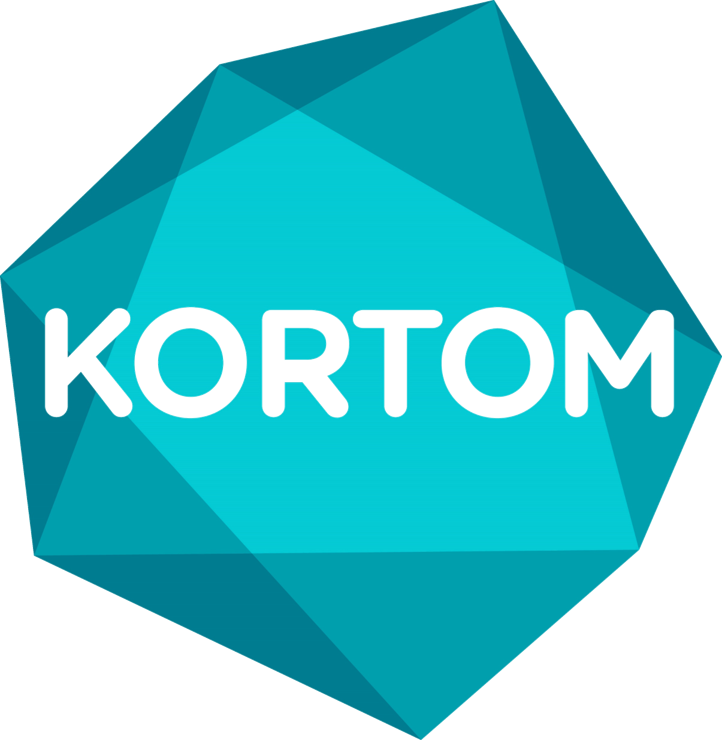 7
[Speaker Notes: Noteer hier wat je zoekt in een artikel voor het magazine. Wat is de basis voor een goed artikel in jouw magazine? 

Een voorbeeld van zo’n voorwaarden is:
Tekst:
Vlotte schrijfstijl
Lezersgericht
Eerder korte teksten
Aandacht trekken en vasthouden

Opmaak:
Rustige opmaak met voldoende witruimte
Vaste lay-out en rubrieken
Sterke beelden: eigen kwaliteitsfotografie, geen logo’s (uitgezonderd: agenda, geflitst)
Illustraties (eigen stijl!)]
Inspirerende voorbeelden
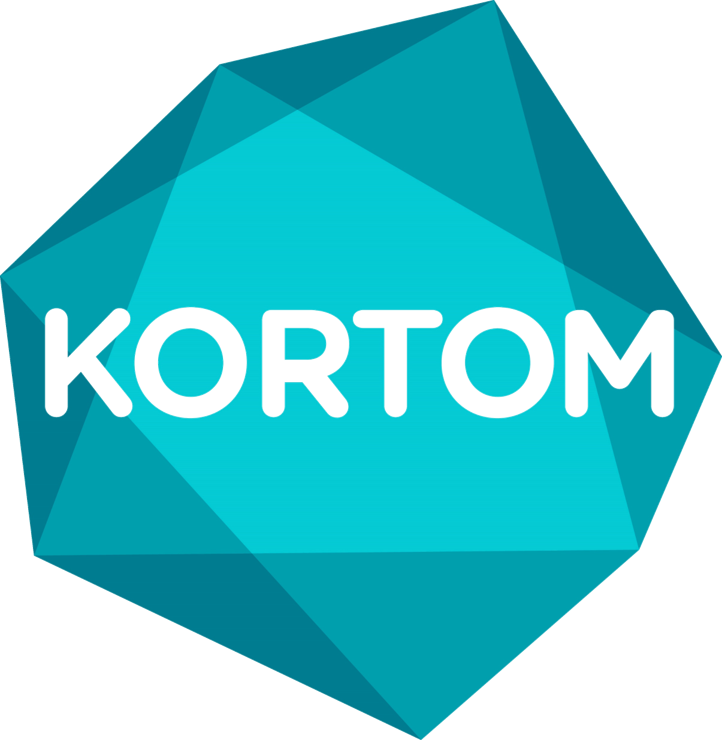 8
[Speaker Notes: Welke andere magazines zijn een inspiratiebron voor je eigen magazine? Voeg foto’s van wat je goed vindt aan andere magazines. Zo weten je collega’s waar jij naar op zoek bent voor het eigen magazine, en wat voor soort magazine je wil nastreven.]
Don’ts
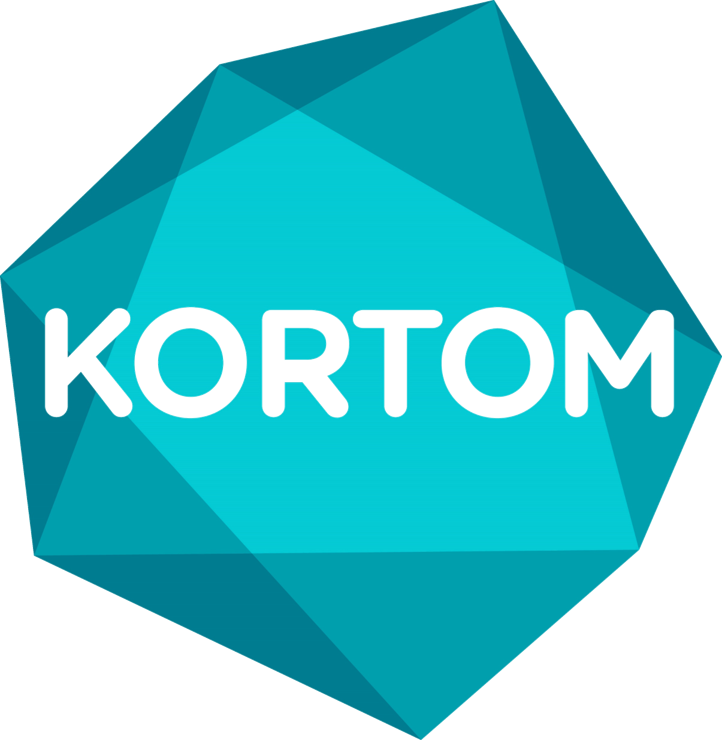 9
[Speaker Notes: Wat is not done voor het magazine? Illustreer wat je absoluut niet wil zien in het magazine, voeg eventueel een aantal van die slechte voorbeelden toe en zet die naast hoe het dan wel moet. Voorbeelden van wat je liever niet ziet in je magazine:
Organisatiegestuurde artikels
Te weinig witruimte
Overkill aan foto’s
Moeilijke zinsbouw
Te veel tekst/te weinig beeld
…]
Hoe is het magazine opgebouwd?
Bladopening - de eerste pagina’ van het magazine - bestaat uit:
…
Bladkern - de hoofdbrok van het magazine - bestaat uit:
…
Bladsluiting - de laatste pagina’s van het magazine - bestaat uit:
…
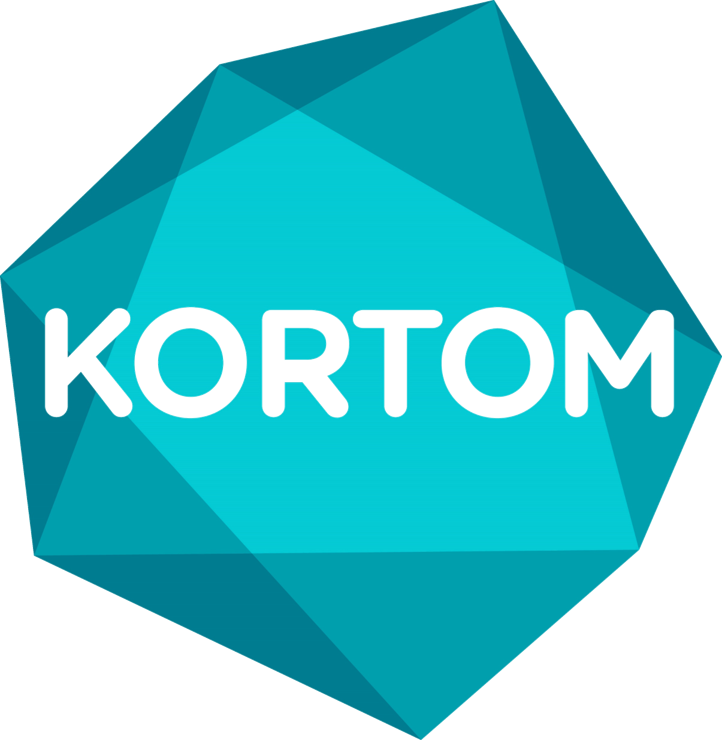 10
[Speaker Notes: Geef hier een kort overzicht van hoe het magazine is opgebouwd. Illustreer met een editie van het magazine. 

Bladopening - de eerste pagina’ van het magazine - bestaat uit:
Coverconcept
Inhoudstafel
Eerste rubriek
Bladkern - de hoofdbrok van het magazine - bestaat uit:
Verschillende formats en rubrieken
Bladsluiting - de laatste pagina’s van het magazine - bestaat uit:
Laatste rubriek
Backcover]
Wat is de timing?
Aanleveren topics
Aanleveren teksten
Eindredactie
Aanleveren teksten bij de vormgever
Proefdruk
Goed voor druk
Bedeling magazine
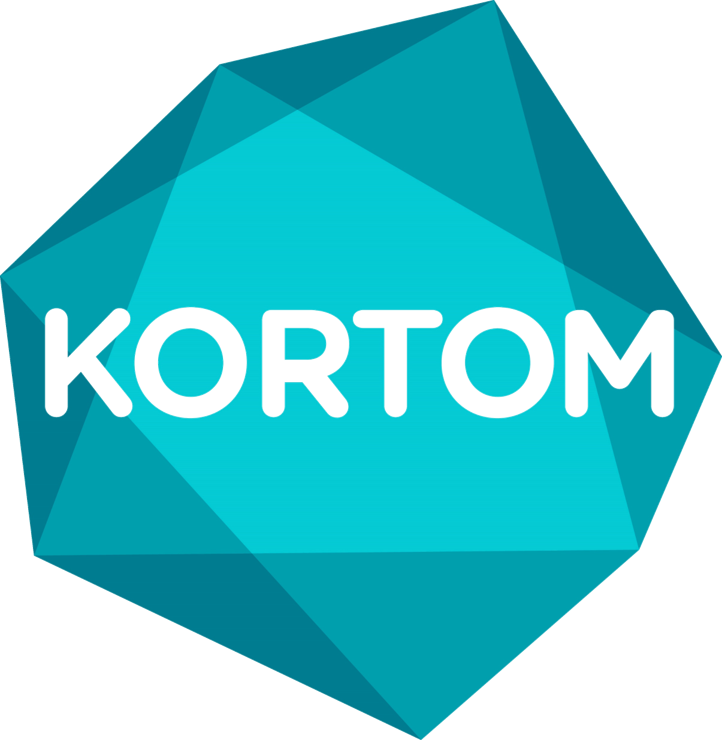 11
[Speaker Notes: Wat zijn de deadlines voor de magazines het komende jaar? Door alle deadlines vroegtijdig door te geven, kunnen collega’s hier rekening mee houden. Vermeld zeker deadlines die relevant zijn voor collega’s, dus vul het lijstje aan met data die van toepassing zijn voor jouw magazine.]
Wat verwachten we van jou?
…
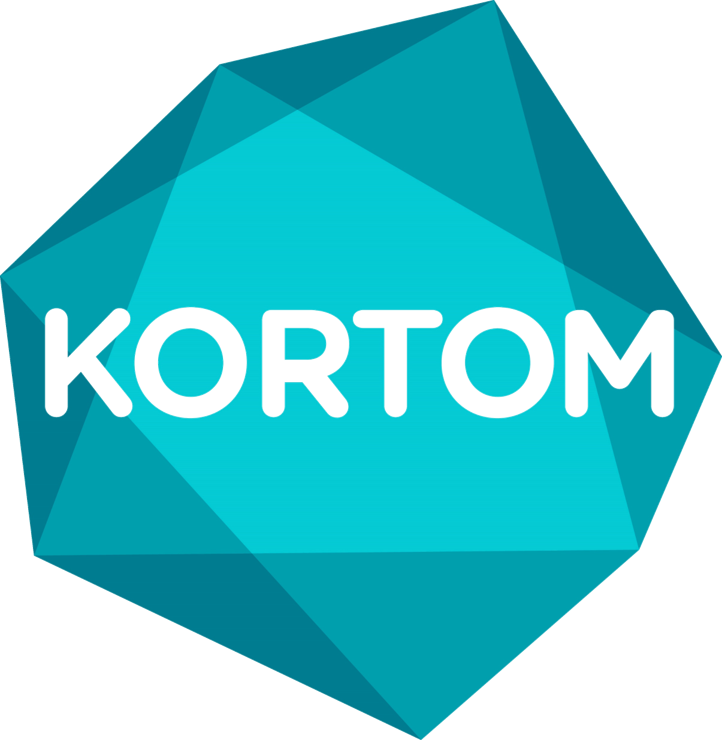 12
[Speaker Notes: Omschrijf hier wat de taak van de collega’s zijn, wat je verwacht van de communicatie-antennes? Denk hierbij aan een volledige taakomschrijving van wat je van de antennes verwacht. 
Verwacht je antennes op het redactieoverleg?
Hoe geven antennes hun topics door?
Welke informatie heb je nodig wil je er een artikel over schrijven? 
Hoe vaak verwacht je input van je collega’s?]